OOP: Encapsulation &Abstraction
What is Encapsulation
Described as a protective barrier that prevents the code and data being randomly accessed by other code defined outside the class.
Is the technique of making the fields in a class private and providing access to the fields via public methods.
Is also referred to as data hiding.
Benefit of Encapsulation
The fields of a class can be made read-only or write-only.
A class can have total control over what is stored in its fields.
The users of a class do not know how the class stores its data. A class can change the data type of a field, and users of the class do not need to change any of their code.
Implement Encapsulation
Keep instance variables private.
Make public accessor methods.
For the methods, use the JavaBeans naming convention of set<someProperty> and get<someProperty>.
Implement Encapsulation
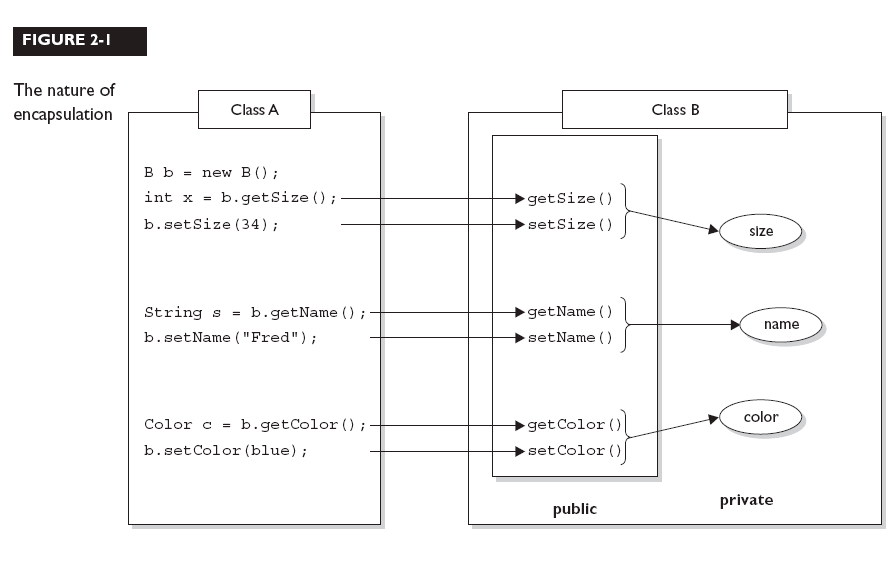 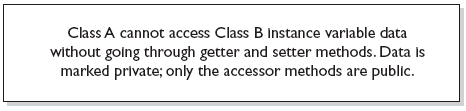 Abstraction
Is to hide actual implementation of an object from the external world that would use the object.
Implementation hiding.
Ex : stack , queue.
Final keyword
Final variable can be assigned only once.
Final variable that is not initialized must be initialized in the constructors.
Final methods cannot be overridden. In methods private is equal to final.
Final classes cannot be extended. Restricting inheritance!
Final keyword cont,
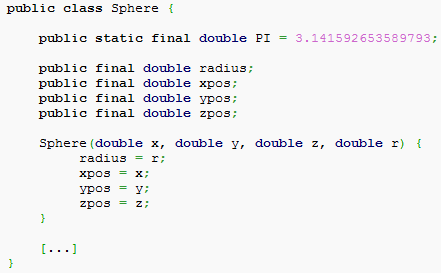 Static keyword
Static  means one per class.
Static variable is called a “class variable”.
All instances share the same copy of the variable. 
A class variable can be accessed directly with the class, without the need to create a instance
Static method can be used without having to create a object first.
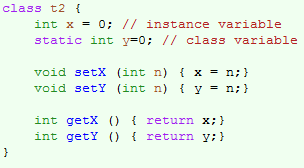 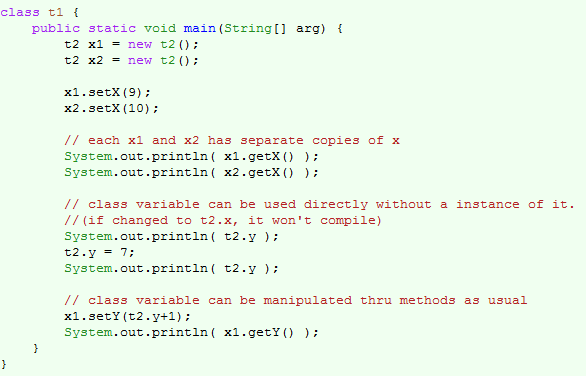 Static method
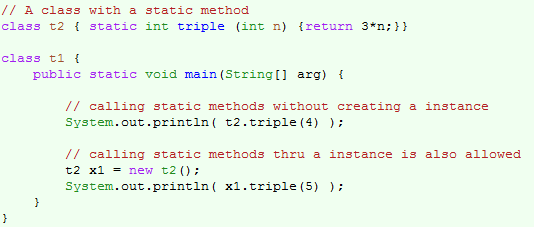 Static method
Note : Static Methods Cannot Access Non-Static Variables
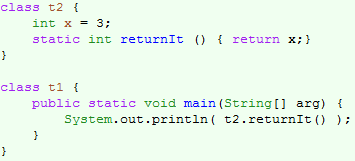 The rules for overriding a method
The argument list must exactly match that of the overridden method. (If they don't match, you can end up with an overloaded).

The return type must be the same as, the return type declared in the original overridden method in the superclass. 

The access level can't be more restrictive than the overridden method's.

The access level CAN be less restrictive than that of the overridden method.
The rules for overriding a method
Instance methods can be overridden only if they are inherited by the subclass. 
A subclass within the same package as the instance's superclass can override any superclass method that is not marked private or final.
 A subclass in a different package can override only those non-final methods marked public or protected (since protected methods are inherited by the subclass).

You cannot override a method marked final.
You cannot override a method marked static. 
If a method can't be inherited, you cannot override it
Thank You